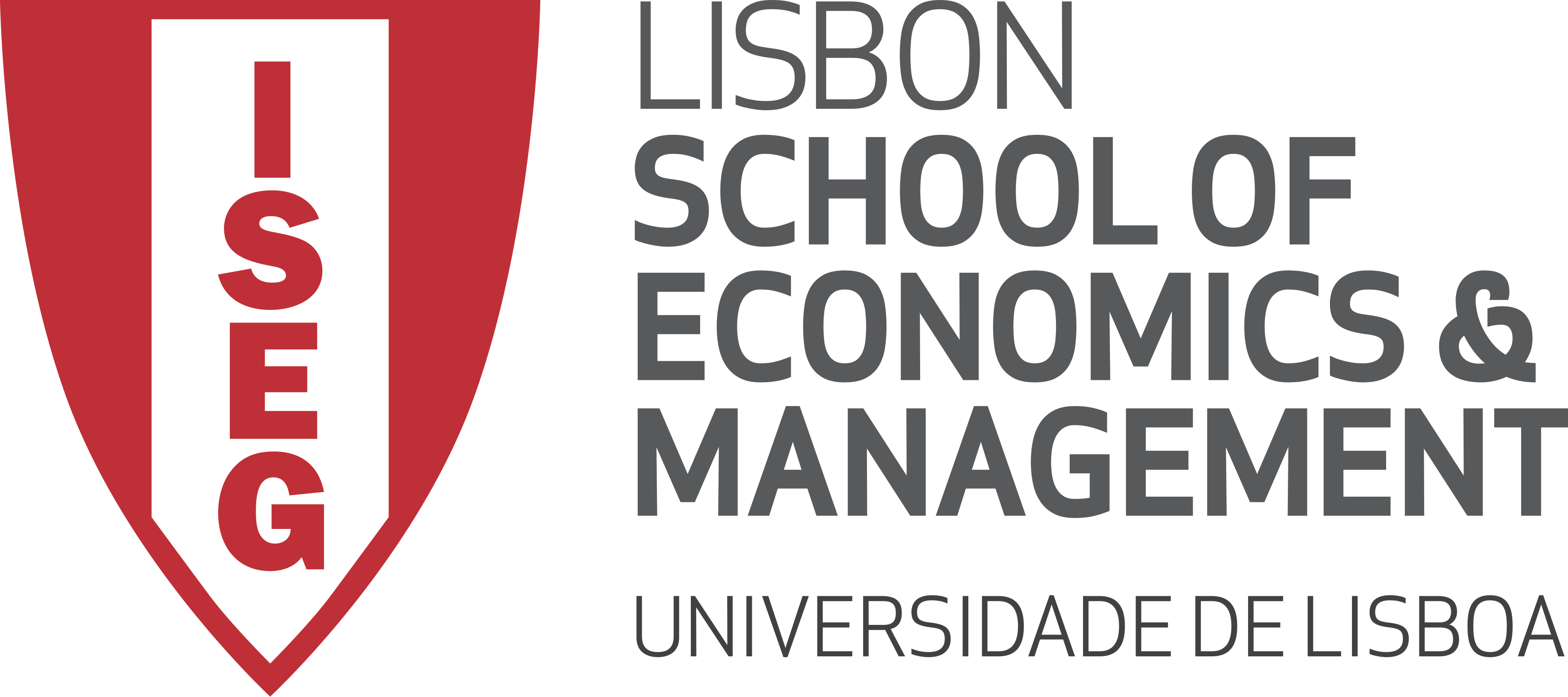 Gestão de Equipas 
2015/2016
Journal of Conflict Resolution
The Belfast Workshop: An Application of Group Techniques To a Destructive Confict
Docente: 
Sofia Bento
Discentes: 
Ana Cunha 46623 | Ana Grilo 46239 | Liane Martins 46463 | Luís Carvalho 46630 | Sebastião Nunes 46101
About this template
Abstract
Belfast Workshop 
Em Agosto de 1972 uma equipa de cientistas americanos tentaram ensinar 56 cidadãos de Belfast (Católicos e Protestantes) sobre o seu comportamento em grupo.

Este workshop tinha como objetivo que os participantes explorassem modos de cooperação entre eles e que tal pudesse ser refletivo posteriormente em Belfast.
Estrutura da apresentação
Contexto Histórico
 Method
 Development and setup of the workshop
 The Workshop
 Results
 Group Behavior
 Individual Reactions
 Conclusion
Contexto Histórico
https://www.youtube.com/watch?v=OOY9PwSALlc
Method
Em Junho de 1971, os cientistas viajaram para Belfast e informalmente entrevistaram várias pessoas de diferentes posições na sociedade. 

Consequentemente, um objetivo bastante claro surgiu: Juntar pessoas de influência em dois dos bairros mais problemáticos, com o objetivo de fazê-los estabelecer algum grau de confiança mutua e melhorar as relações entre eles. 

Para tal, os cientistas tentaram ser o mais imparciais possível.
Development and setup of the workshop
Objetivos

Viabilizar que pessoas diferentes  pudessem aprender a trabalhar conjuntamente em processos de interesse comum;

Fornecer uma maior compreensão de atitudes, padrões de comportamento e objetivos dos elementos do lado oposto;

Criar oportunidades para descobrir pontos de interesse comum;

Permitir que o projeto fornecesse as bases para uma paz social mais ampla.
Critérios para recrutamento:

Pessoas influentes em Belfast;
Interesse em cooperar com o lado oposto;
Emocionalmente estáveis e capazes de refletir.

Recrutadores:

Dois americanos que vivem em Belfast;
Conhecidos e respeitados pelo tipo de pessoas que se ambicionava recrutar.
Local:

Universidade de Stirling, Escócia, de 19 a 28 de agosto de 1972.

Participantes:

Protestantes e Católicos;
Em cada 8 pessoas, 5 são homens e 3 mulheres;
Idades compreendidas entre 16 e 60 anos.
The Workshop
Duração de nove dias na cidade de Stirling. 

1º parte
Primeiros 5 dias

Grupos divididos com base no género, idade e religião.

Reflexão, discussão de problemas e a origem do conflito;
 Estudo do comportamento do grupo.

Exercício intergrupal:

Estudo livre;
Desenvolvimento interno e interação.

A  compreensão adquirida deveria transitar sob a forma de mudança de comportamento para Belfast.
2º parte

Restantes 4 dias

Grupos formados com base nos bairros de Belfast.
Rotação constante e aleatória dos membros dos grupos.

Exercícios de role-playing e simulações;
Planeamento das atividades de “volta para casa”;
Desenvolver e praticar competências específicas.

Enfrentar o retorno à realidade de Belfast.
Reações individuais relativas ao Workshop:

“I’m learning something about myself.”

“But we have to work in our own community.”

“We are destroying ourselves, we are bringing out the bad in ourselves.”

“Is the violence in the staff or in ourselves?”

“What I learned is that, if a person speaks for you, you let him speak.”

“Is it right to use violence against those who use violence?”

“Those emotions are in us.”
Group Behavior
Aprender sobre o processo:
Aprender sobre os outros: 


“When I got on the ferry, I was terrified when I saw who else was coming [...] 
now I see they’re all right too.” 

“You know I’ve never really had a conversation with a Catholic before.”

“No chance of Rosie and me meeting back in Belfast. We’re too well watched for that.”
Desenvolvimento do projeto:
Algumas aprendizagens:

Os extremistas podem ter alguma importância  para descobrir soluções pacificas
Os extremistas e os moderados podem trabalhar em conjunto, sem se destruírem
Individual Reactions
A aprendizagem no Workshop criou alguma pressão e stress, nos participantes:

Aprendizagem dolorosa (algum grau desorientação/stress); (aquisição de bens sem pagar; falar sozinho; insónias noturnas); 

Desânimo; (participantes reagiram com alarme a palavra suicídio); 

Pressão; (dolorosa fonteira entre os profissionais e participantes); 

Confiança Pessoal; (aumento das competência profissional);
Conclusion
Depois de descrever o workshop em Stirling, devemos abordar a próxima fase do projeto:
Estas questões não podem ser respondidas uma vez que a equipa não voltou a Belfast.
Conclusion (Vantagens)
Apesar das dificuldades inevitáveis, originando resultados incertos e objetivamente improváveis, conclui-se:
Conclusão
Apesar das dificuldades podemos concluir que:

Apesar dos problemas logísticos e de não haver apoios financeiros, os cidadãos puderam intervir num conflito social, sem o patrocínio do governo.

Fruto dos seus esforços, no Workshop, alguns pequenos grupos de indivíduos em Belfast poderiam agora ser capaz de controlar alguma parte do caos ao seu redor.
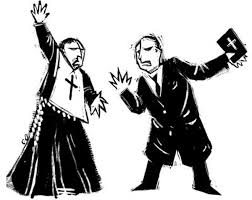